The Utilization of Academic Advisory Boards in Sport Management
Dr. Jennifer VanSickle
Dr. Isabell Mills
University of Indianapolis
[Speaker Notes: Results of our study
Best practices

Attendees at this presentation will discover:
The prevalence of advisory boards in US sport management programs
The structure of current advisory boards (membership and member requirements, how often they meet, the role of members) 
The goal(s) and activities of sport management advisory boards, including the types of interactions between boards and faculty
The effectiveness of sport management advisory boards
Satisfaction of faculty with the contributions of the advisory board
Best practices for effective use of a sport management advisory board]
Methods
Online questionnaire
25 questions
structure, organization, purpose, activities of the advisory board and satisfaction 
Via NASSM listserv
72 participants
Prevalence
[Speaker Notes: Ask; How many of you currently have an advisory board? 

½ of those that have advisory boards have been in existence for 1-5 years; 12% less than 1 year
Number are higher that previous research (Kane & Jisha, 2004 – 30% have; Lawrence, et. al., 2018 – 40%)]
[Speaker Notes: Ask; How many members? 
Similar to other research (lawrence)
Members are chosen by faculty]
[Speaker Notes: Ask: Board composition]
[Speaker Notes: Ask: Board membership]
Should board members be required to donate to the program/university? 






86% not required to donate
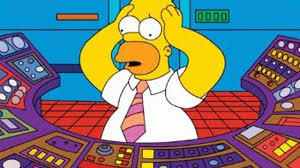 Should you have term limits for advisory board members?






No term limits (86%)
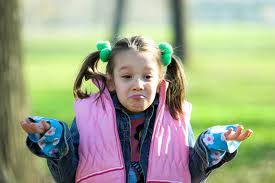 Outcomes
Curriculum 
ideas/recommendations/ applied learning
Increased internship opportunities
Donations/fundraising
Accreditation
[Speaker Notes: Top 4 outcomes for advisory boards]
Best Practices
[Speaker Notes: Value for all three
Program Benefits – networking, resumé & interview preparation, cadre of guest speakers, input on curriculum, financial support (fundraising 
University – legitimacy - PR]
Best Practices
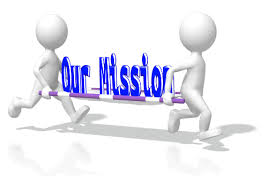 [Speaker Notes: Determine purpose/goal/mission/type
Tell your members]
Best Practices
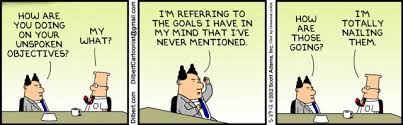 [Speaker Notes: Detail expectations & responsibilities
Board members stated that they were unclear about the board’s purpose, tasks, and expected results –]
Best Practices
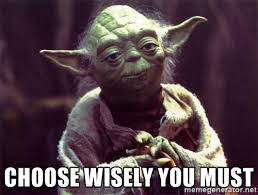 [Speaker Notes: Carefully choose members
Utilize strengths]
Best Practices
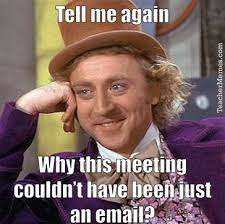 [Speaker Notes: Plan meetings carefully]
Best Practices
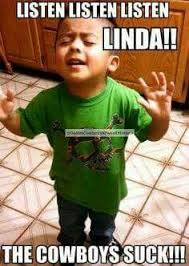 [Speaker Notes: Listen & Use their feedback]
Best Practices
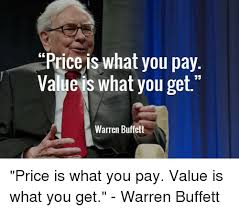 [Speaker Notes: Create value for members]
Best Practices
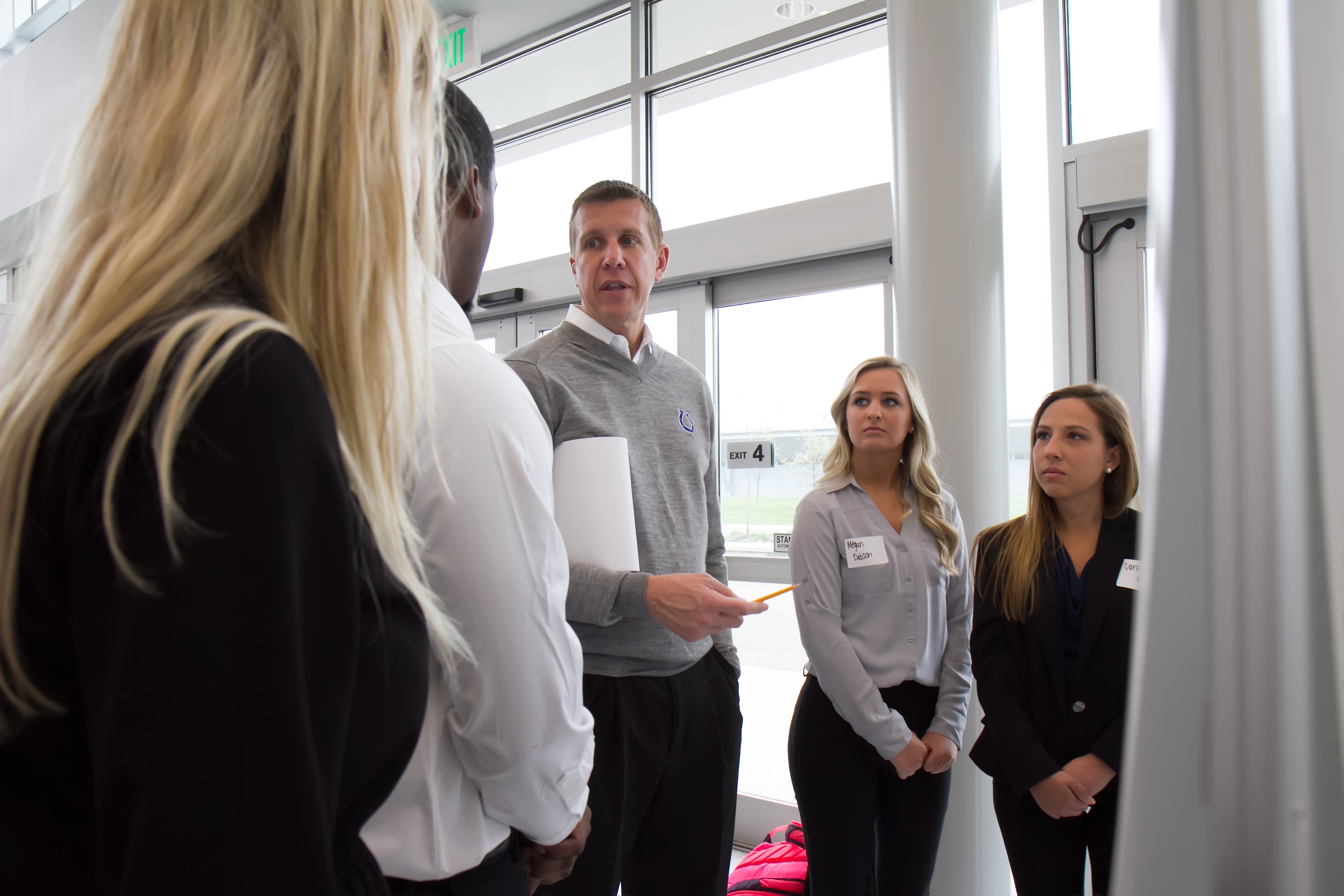 [Speaker Notes: Involve students]
Jennifer VanSickle, jvansickle@uindy.edu

Isabell Mills,
millsi@uindy.edu
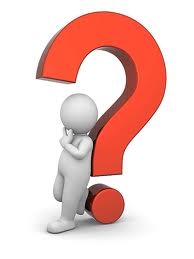 [Speaker Notes: Questions

Ask: Most effective advisory board meetings? 
	Do your members have term limits?
	How often does your board meet?]
References
Genheimer, S.R. & Shehab, R.L. (2009). A survey of industry advisory board operation and effectiveness in engineering education. Journal of Engineering Education, 98(2), 169-180.
Hicks, L. Hancher-Rauch, H., VanSickle, J. & Satterbloom, A. (2013). Creating a program advisory board. Journal of Physical Education, Recreation, and Dance, 82(3), 46-52.
Kilcrease, K.M. (2011). Faculty Perceptions of Business Advisory Boards: The Challenge for Effective Communication, Journal of Education for Business, 86, 78-83.
Lawrence, H. J., Baker, R. E., Strode, J., Baker. P. H., Gillentine, A., Pastore, D. L., Gray, D. P., & Cuneen, J. (in press, 2018). Sport management program advisory boards: The advantages of outside assistance. Journal of Contemporary Athletics. 12(4), tbd 
Mandivwalla, M., Fadem, B., Goul, M., George, J.F., & Hale, D.P. (2015). Achieving Academic-Industry Collaboration with Departmental Advisory Boards. MIS Quarterly Executive. 14(1), 17-37.
Meeder, H. & Pawlowski, B. (2012). Advisory Boards: Gateway to business engagement, Techniques, 87(2), 28-31.
Soderlund,L., Spartz, J. & Weber, R. (2017). Taken under advisement: perspectives on advisory boards from across technical communication, IEEE Transactions On Professional Communication, 60(1), 76-96.
Zahara, S.A., Newy, L. R., & Shaver, J.M., (2011). Academic advisory boards’ contributions to education and learning: Lessons from entrepreneurship centers. Academy of Management Learning & Education, 10(1), 113-129.